Тема 4. Алгоритми
ОСНОВИ ПРОГРАМУВАННЯ ТА АЛГОРИТМІЗАЦІЯ
Лекція 4.3. Сортування включенням
ПЛАН ЛЕКЦІЇ
1. Метод сортування включенням
2. Машина з довільним доступом до пам’яті RAM
3. Аналіз алгоритму сортування включенням
4. Асимптотичні позначення
1. Метод сортування включенням
Сортування включенням
Вхід: <a1, a2, …, an>
Вихід: <a’1, a’2, …, a’n> за умови a’1≤ a’2≤…≤ a’n

Екземпляр задачі:
А=[5, 2, 4, 6, 1, 3]
A’=[1, 2, 3, 4, 5, 6]
3
6
4
5
2
1
А=
3
6
4
2
5
1
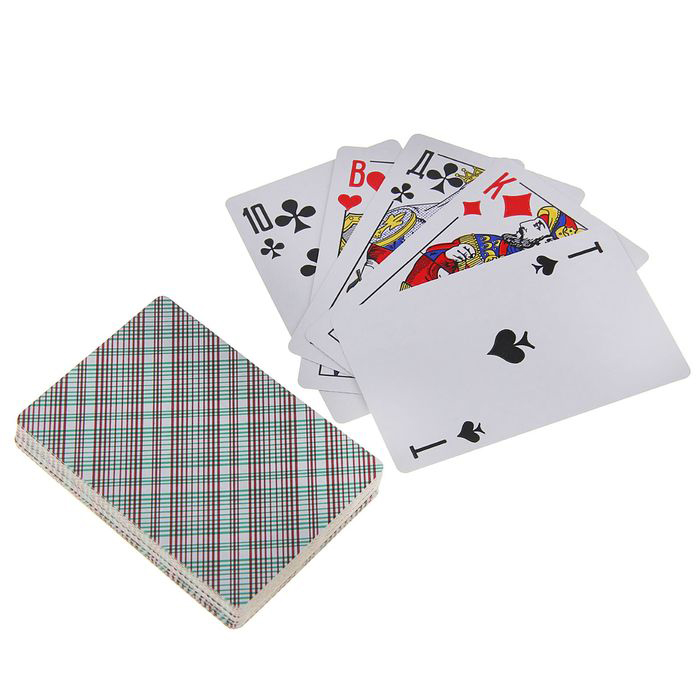 3
6
5
2
4
1
3
6
5
2
4
1
3
5
4
1
2
6
6
4
3
1
2
5
A’=
Insertion sort
Відсортуємо масив А
Довжина А = n
Псевдокод алгоритму сортування включенням:
1. for j=2 to n: // запуск циклу від 2 до останнього елементу масиву
  2. key = A[j] // позначення поточного елементу ітерації циклу змінною key
  3. i = j-1 // ввімкнення додаткового ітератора і, який рухається зліва від елементу j
x
4. while i>o and A[i]>key:
    5. A[i+1] = A[i] // якщо умова виконується елементи міняються місцями
    6. i=i-1 // перехід до наступного елементу
n
j
j-1
1
…
…
i
key
x<=key
7. A[i+1] = key // зміна значення ключа (вихід з while)
Insertion sort
Відсортована 
Al
алгоритм не 
заходив Ar
n
j
j-1
1
…
j+1
…
key
Властивості інваріантів циклу:

1. На початку роботи алгоритму ліва сторона вже містить один елемент, який на даний момент вже відсортований (ініціалізація)
j = 2 : Al = [a1]

2. Після поповнення новим елементом і знаходження йому місця він розташовується у відповідній комірці і зберігається там (збереження)
j = j’ : Al = [a1’, … ,aj-1’]  key = aj → Al = [a1’, … ,aj’-1’, aj’]

3. Алгоритм закінчує свою роботу коли j перевищує n (завершення)
j = n+1 : Al = [a1’, … ,an’]
2. Машина з довільним доступом до пам’яті RAM
RAM
Зазвичай аналіз роботи алгоритму полягає у визначенні його швидкодії (часу виконання завдання, обчислення).

В теорії алгоритмів для аналізу роботи алгоритмів використовують умову: алгоритм реалізовується на абстрактній умовній однопроцесорній машині з довільним доступом до пам’яті (Random-Access Machine – RAM).

Чому? Тому що для реалізації алгоритмів можуть використовуватись різні за потужністю комп’ютери, а для адекватної оцінки умови мають бути рівними. Саме тому, для аналізу алгоритмів приймають умову, що вини реалізуються на машинах побудованих за моделлю RAM.
RAM
Машина з довільним доступом до пам’яті 
(Random-Access Machine – RAM)

RAM – модель узагальненої однопроцесорної машини з довільним доступом до пам’яті.
Команди процесору виконуються послідовно (операції, які виконуються одночасно – відсутні)
Модель містить типові команди процесору: арифметичні операції, операції переміщення даних (копіювання), керуючі операції (if, else)
Для виконання кожної інструкції потрібен фіксований проміжок часу
Модель має цілочисельний тип даних та тип даних з плаваючою крапкою.
3. Аналіз алгоритму сортування включенням
Аналіз алгоритму
Час роботи процедури Insertion_sort залежить від набору вхідних значень.
Час роботи алгоритму збільшується зі збільшенням кількості вхідних даних, тому загальноприйнята практика – представляти час роботи алгоритму як функцію, яка залежить від кількості вхідних елементів. 
Для цього термін «час роботи алгоритму» та «розмір вхідних даних» слід визначити детальніше
Аналіз алгоритму
Термін «розмір вхідних даних» залежить від задачі, що розглядається. В задачах сортування - це кількість вхідних елементів (розмір n масиву). Для задач визначення добутку двох цілих чисел - кількість бітів, які необхідні для представлення вхідних даних у двійковому представленні. 
Час роботи алгоритму вимріюється в кількості елементарних операцій, або «кроків», які необхідно виконати. 
Далі в прикладі розглянемо умову: для виконання кожного рядку псевдокоду потрібен фіксований час. Час виконання різних рядків може відрізнятись, але ми вважаємо, що один й той самий рядок i виконується за час ci , де ci – стала. Ця точка зору узгоджується з моделлю RAM.
Час роботи алгоритму
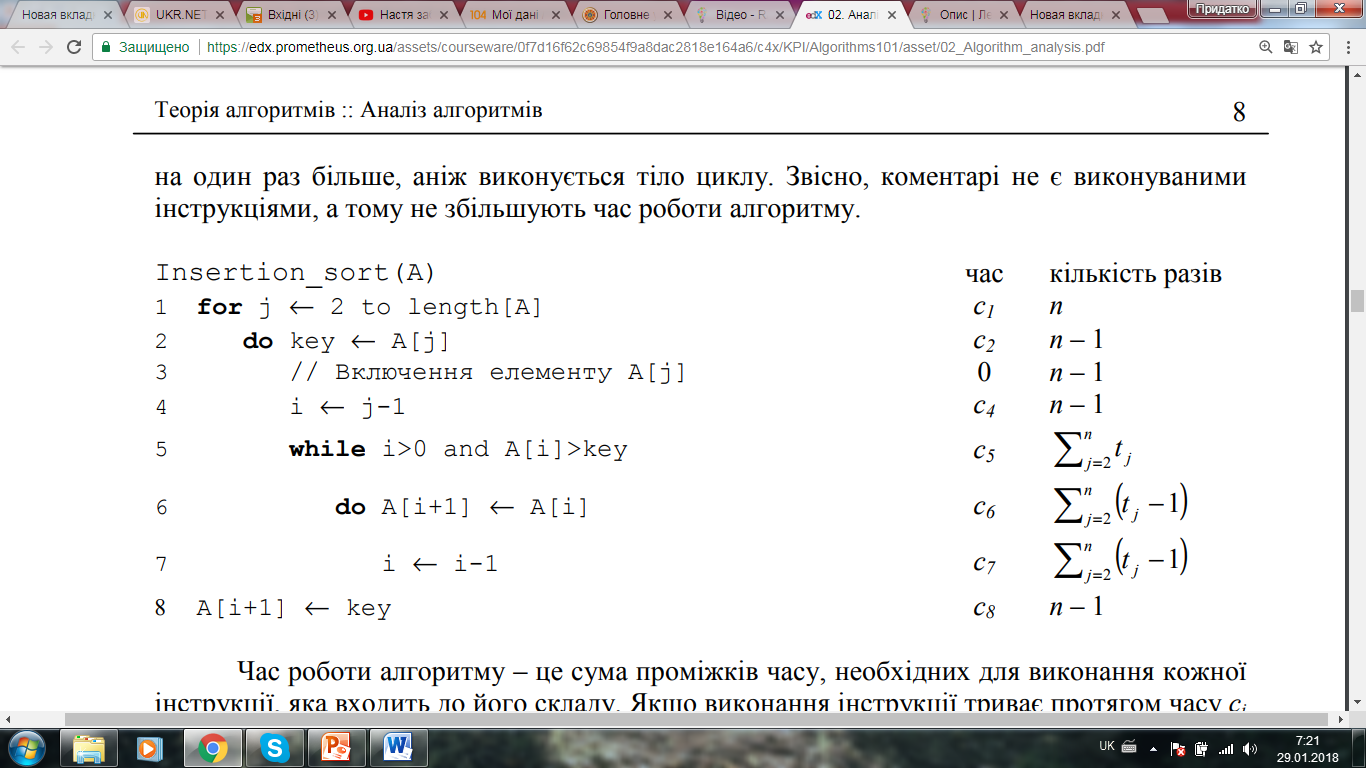 tj – кількість перевірок умови while, j = 2, … , n.
Час роботи алгоритму – це сума проміжків часу, необхідних для виконання кожної інструкції:
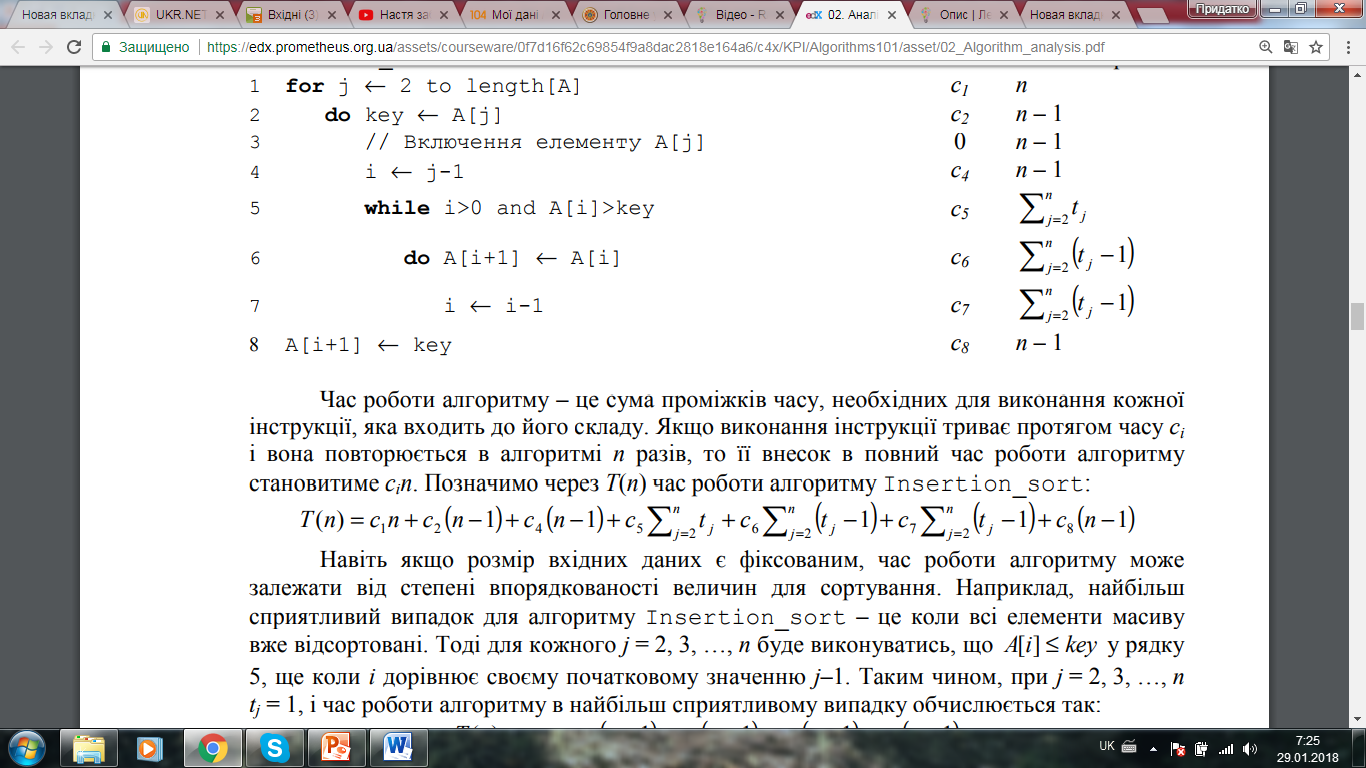 Найбільш сприятливий 
випадок
Час роботи алгоритму також залежить від степені впорядкованості величин для сортування. 
Наприклад, найбільш сприятливий випадок для алгоритму Insertion_sort – це коли всі елементи масиву вже відсортовані. Тоді для кожного j = 2, 3, …, n буде виконуватись, що A[i]≤ key у рядку “5”, ще коли i дорівнює своєму початковому значенню j–1. Таким чином, при j = 2, 3, …, n tj = 1, і час роботи алгоритму в найбільш сприятливому випадку обчислюється так:
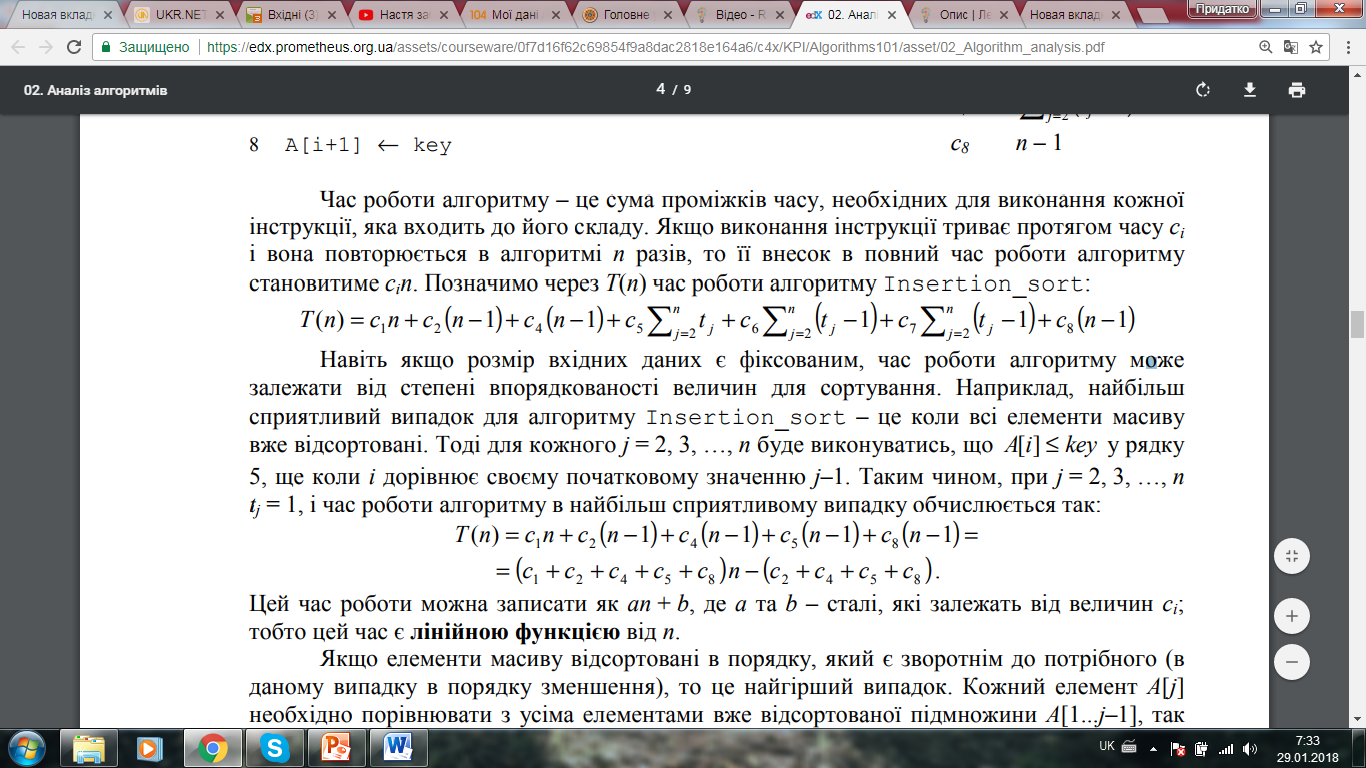 Цей час роботи можна записати як an + b, де a та b – сталі, які залежать від величин ci, тобто цей час є лінійною функцією від n.
Найгірший випадок
Якщо елементи масиву відсортовані в порядку, який є зворотнім до потрібного (в даному випадку в порядку зменшення), то це найгірший випадок. Кожний елемент A[j] необхідно порівнювати з усіма елементами вже відсортованої підмножини A[1...j–1], так що для j = 2, 3, …, n значення tj = j. З урахуванням того, що :
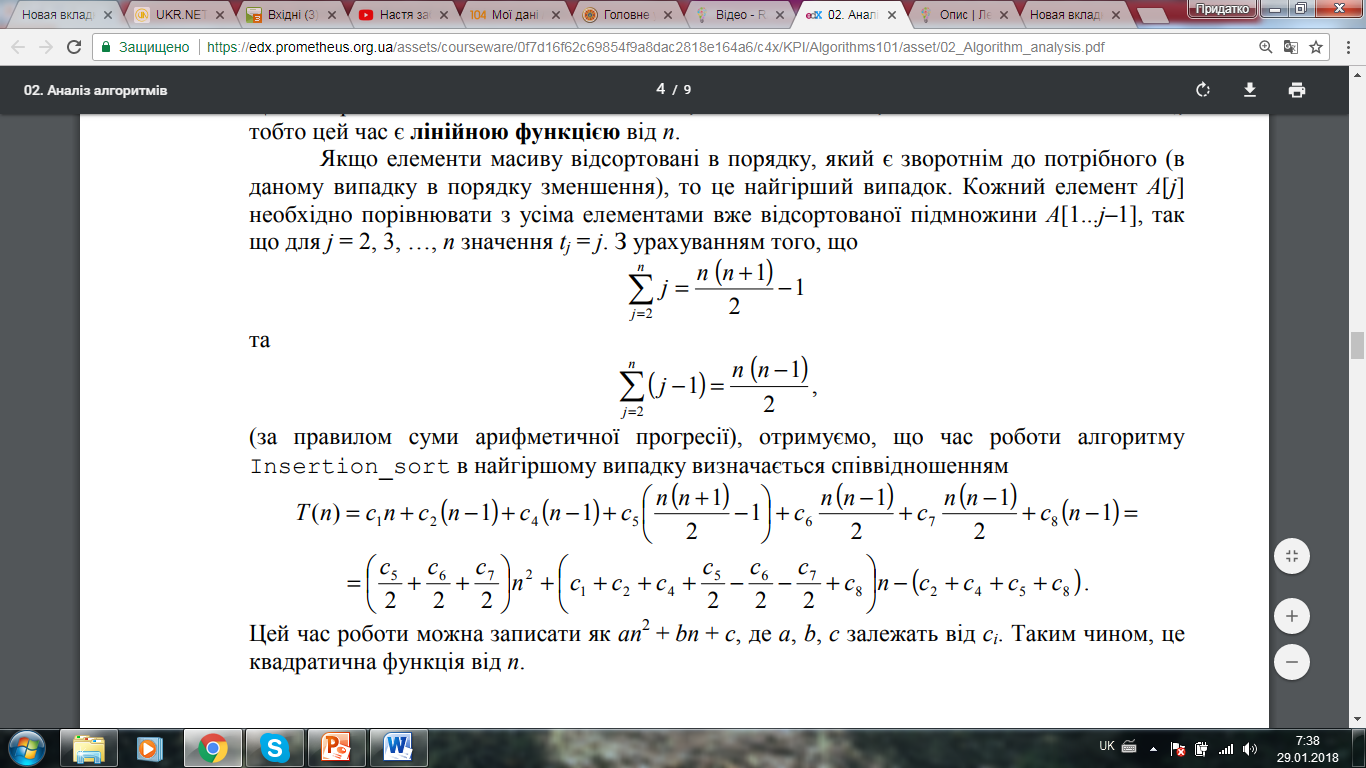 Час роботи алгоритму Insertion_sort в найгіршому випадку визначається співвідношенням:
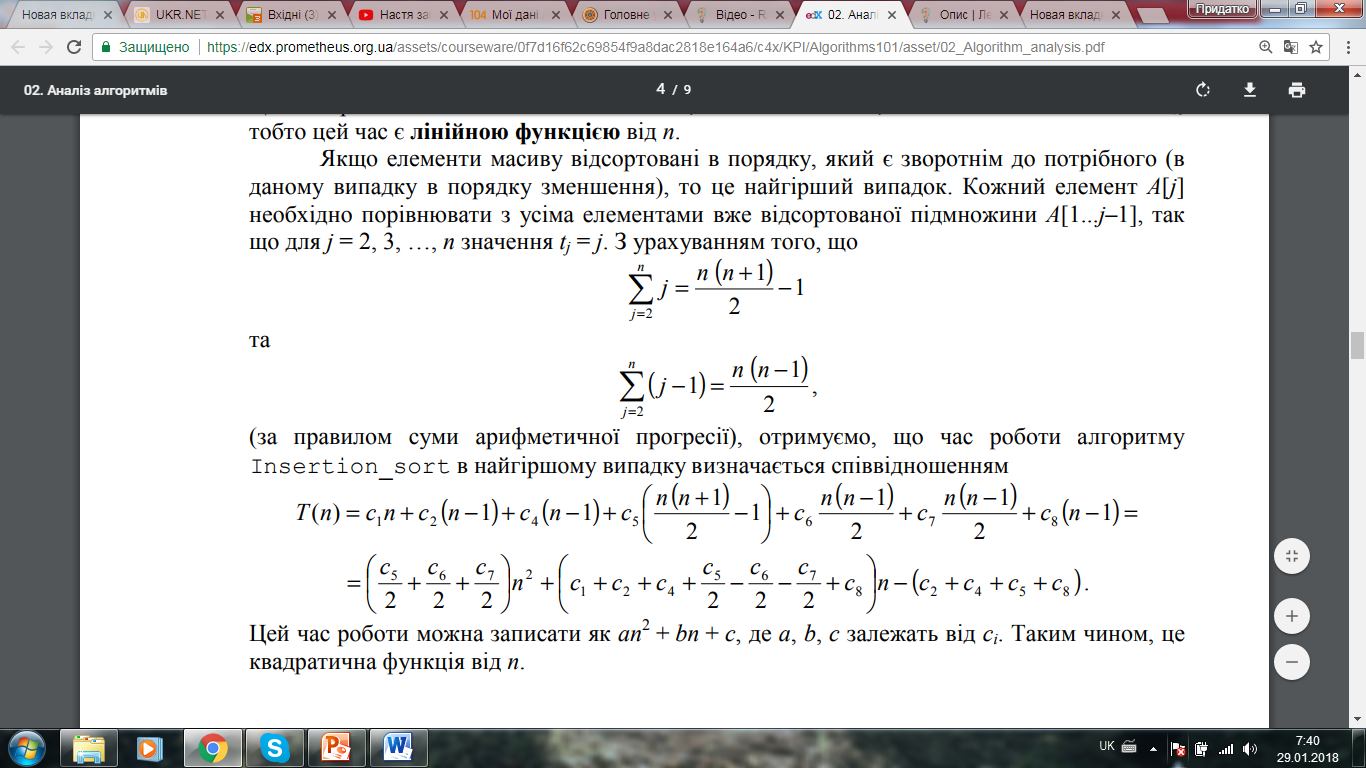 Цей час роботи можна записати як an2 + bn + c, де a, b, c залежать від ci . Таким чином, це квадратична функція від n
4. Асимптотичні позначення
Порядок зростання
У аналізі алгоритмів зазвичай досліджують час роботи алгоритму тільки у найгіршому випадку (тобто максимального часу роботи серед усіх вхідних даних розміром n). Причини: 

1. Час роботи алгоритму в найгіршому випадку – це верхня межа цієї величини для будь-яких вхідних даних. Маючи це значення, можна точно зазначити, що для виконання алгоритму не потрібно буде більше часу. 

2. Найгірший випадок зустрічається досить часто. Наприклад, якщо в базі даних відбувається пошук інформації, то найгіршому випадку відповідає ситуація, коли потрібна інформація в базі даних відсутня.
Порядок зростання
Найгірший випадок:
T(n) = an2 + bn + c
↓
n→∞
Асимптотична оцінка
↓
a, b, c = 106
n = 109
Приклад:
↓
T(n) = 106 ∙ 1018 + 106 ∙ 109 + 106
↓
T(n) = an2 + bn + c
Визначення кращого 
алгоритму в 
асимптотичному сенсі
↓
T(n) = n2
Полегшує порівняння алгоритмів
В теорії алгоритмів 
прийнято запис:
T(n) = Θ(n2)
Асимптотичні позначення
Для деякої функції g(n) запис Θ (g(n)) означає множину функцій:
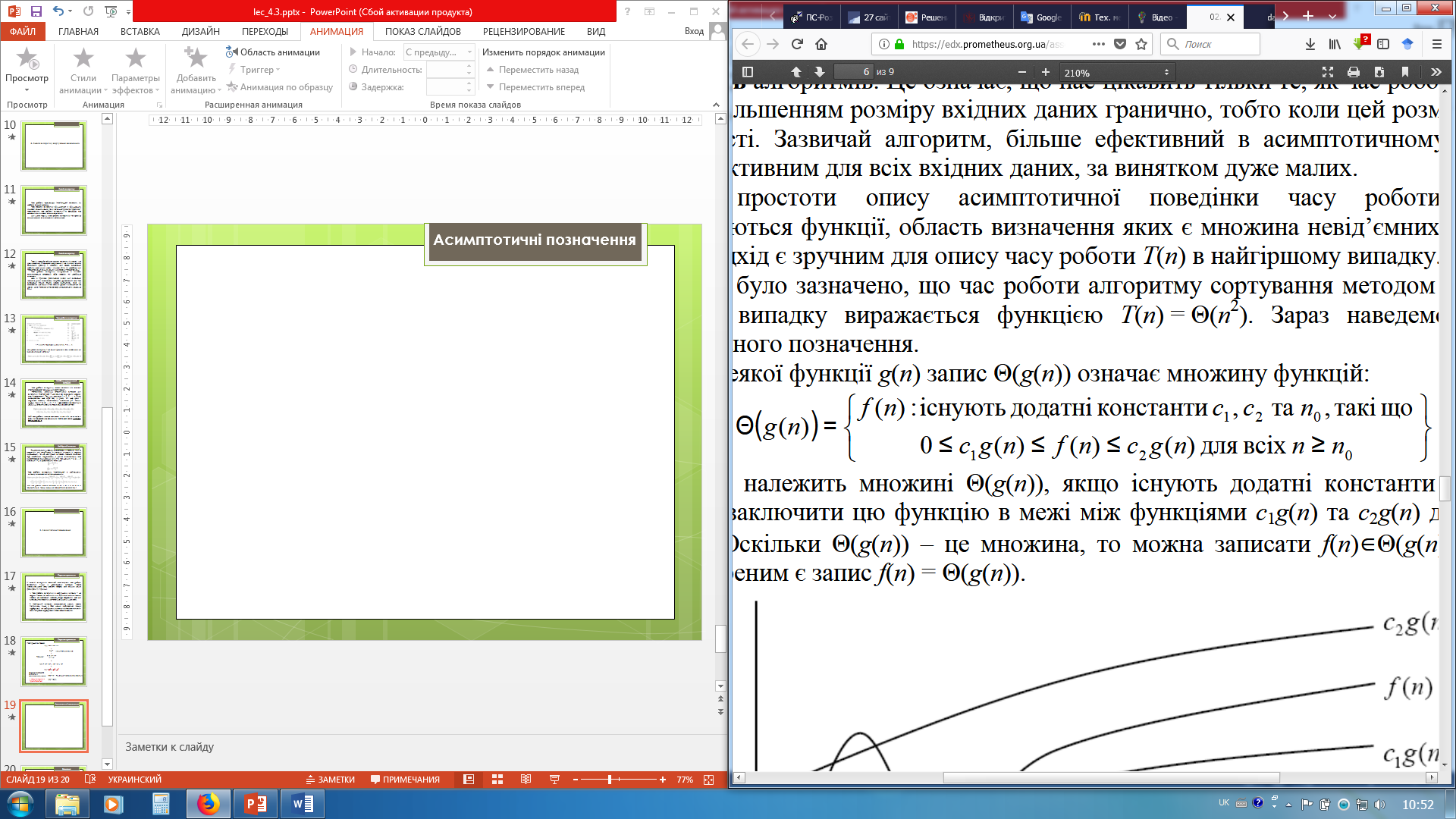 множина функції f(n)
f(n)
с2g(n)
с1g(n)
g(n) – асимтотично точна оцінка f(n)
n0
n>n0
n<n0
Асимптотичні позначення
У Θ – позначеннях функція асимптотично обмежується знизу та згори. Якщо ж достатньо визначити тільки асимптотичну верхню границю, то використовують О-позначення.
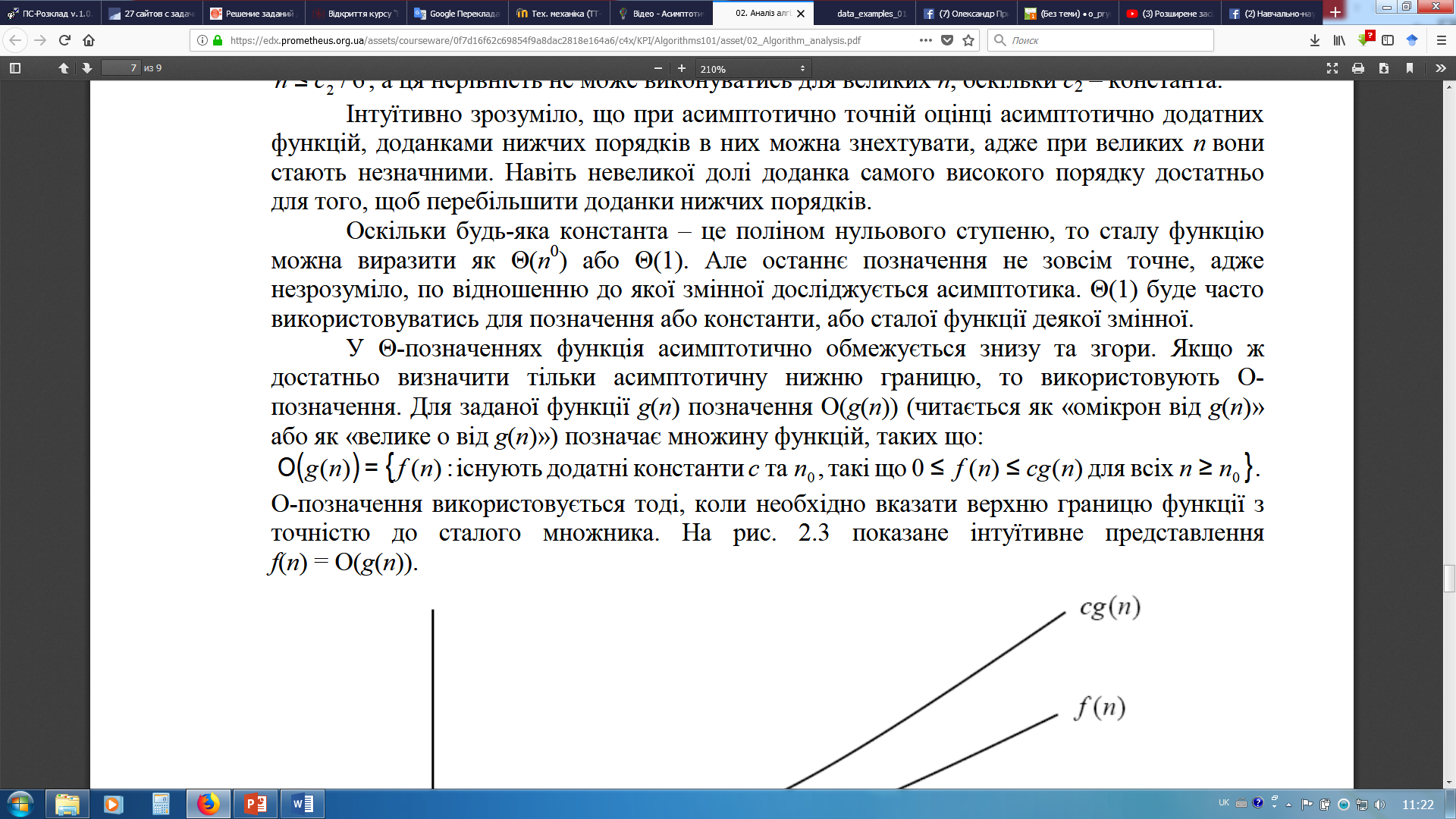 f(n)
сg(n)
n0
Інтуїтивне позначення f(n) = О(g(n))
Час роботи алгоритму
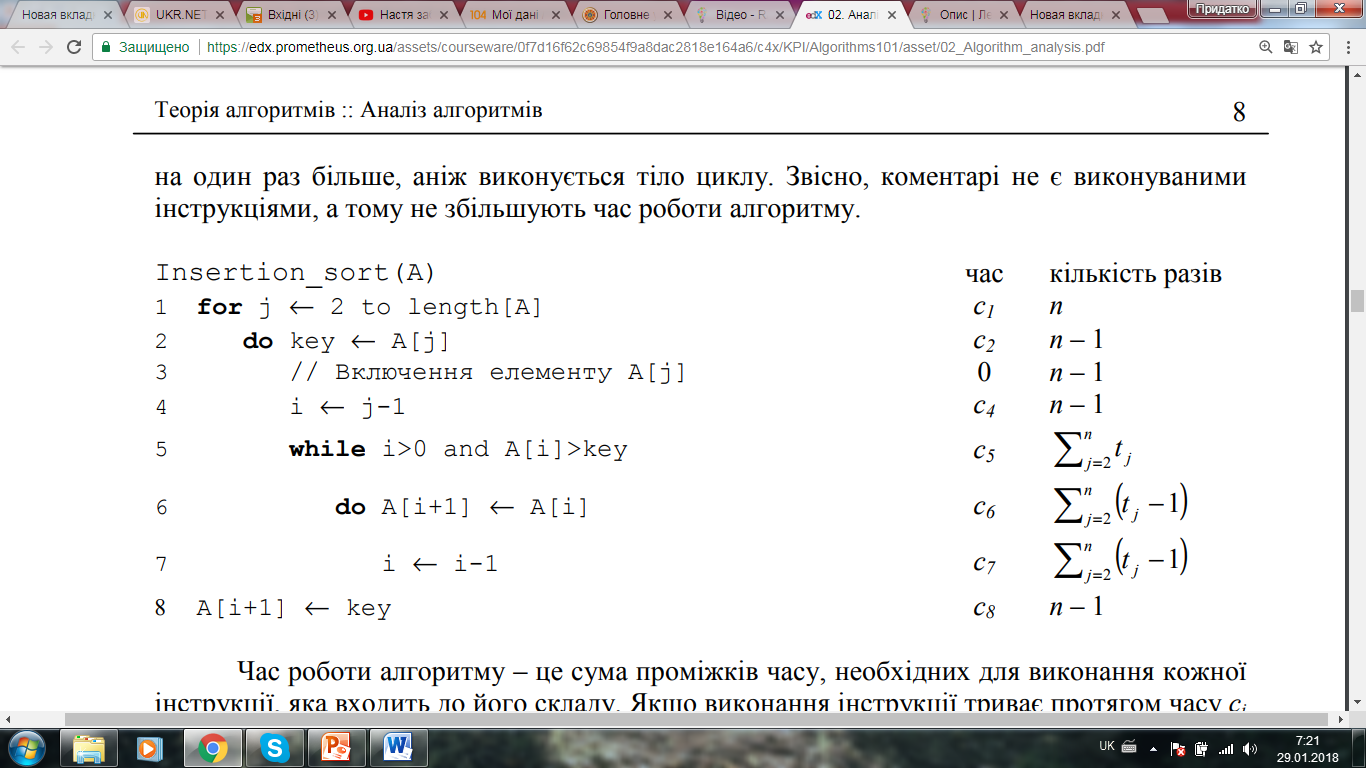 О(n)
О(1)
О(1)
О(n)
О(1)
О(1)
О(1)
О(n2)
Асимптотичні позначення
Аналогічно тому, як в О-позначеннях дається асимптотична верхня границя функції, в Ω-позначеннях дається її асимптотична нижня границя.
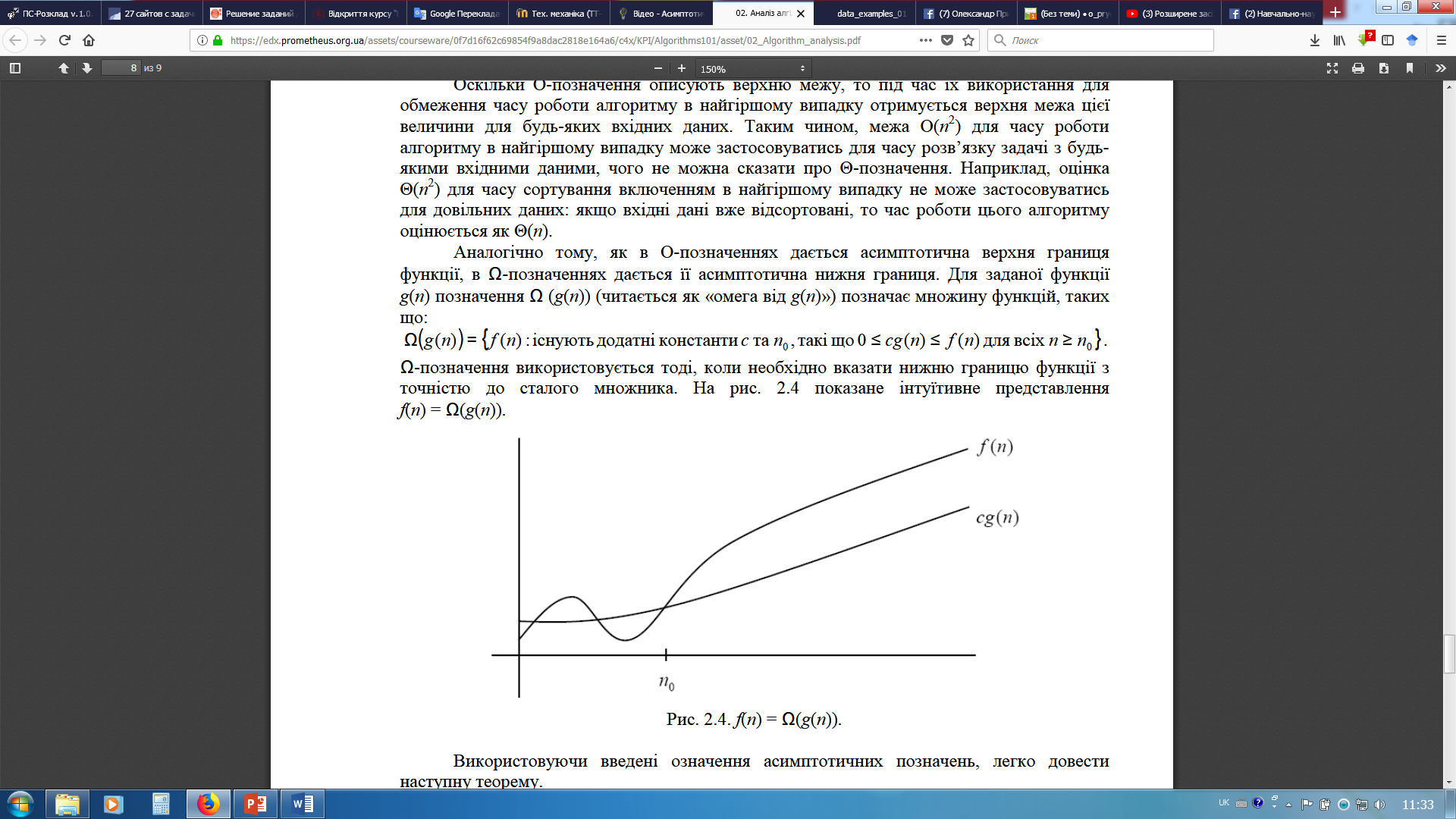 f(n)
сg(n)
n0
Інтуїтивне позначення f(n) = О(g(n))
Завдання
Завдання на самопідготовку:
 
1. Опрацювати конспект лекції.
2. Prometheus. Курс «Розробка та аналіз алгоритмів» (Тиждень 1: Лекція №2). [Електронний ресурс]. – Доступний з https://edx.prometheus.org.ua/courses/KPI/Algorithms101/2015_Spring/courseware/544c3761b89e4656b1f24037e6b21394/653687e6d17c49f0bcdc2bd0580dfd2b/
 
Для поглибленого вивчення:

3. Cormen, Thomas H.; Leiserson, Charles E., Rivest, Ronald L., Stein, Clifford (2001) [1990]. Introduction to Algorithms (2nd ed.). MIT Press and McGraw-Hill. ISBN 0-262-03293-7. Глава 2, розділи 2.1, 2.2. Глава 3, розділ 3.1.